SABRes: Atomic Object Reads for In-Memory Rack-Scale Computing
Alexandros Daglis
Dmitrii Ustiugov, Stanko Novakovic
Edouard Bugnion, Babak Falsafi, Boris Grot
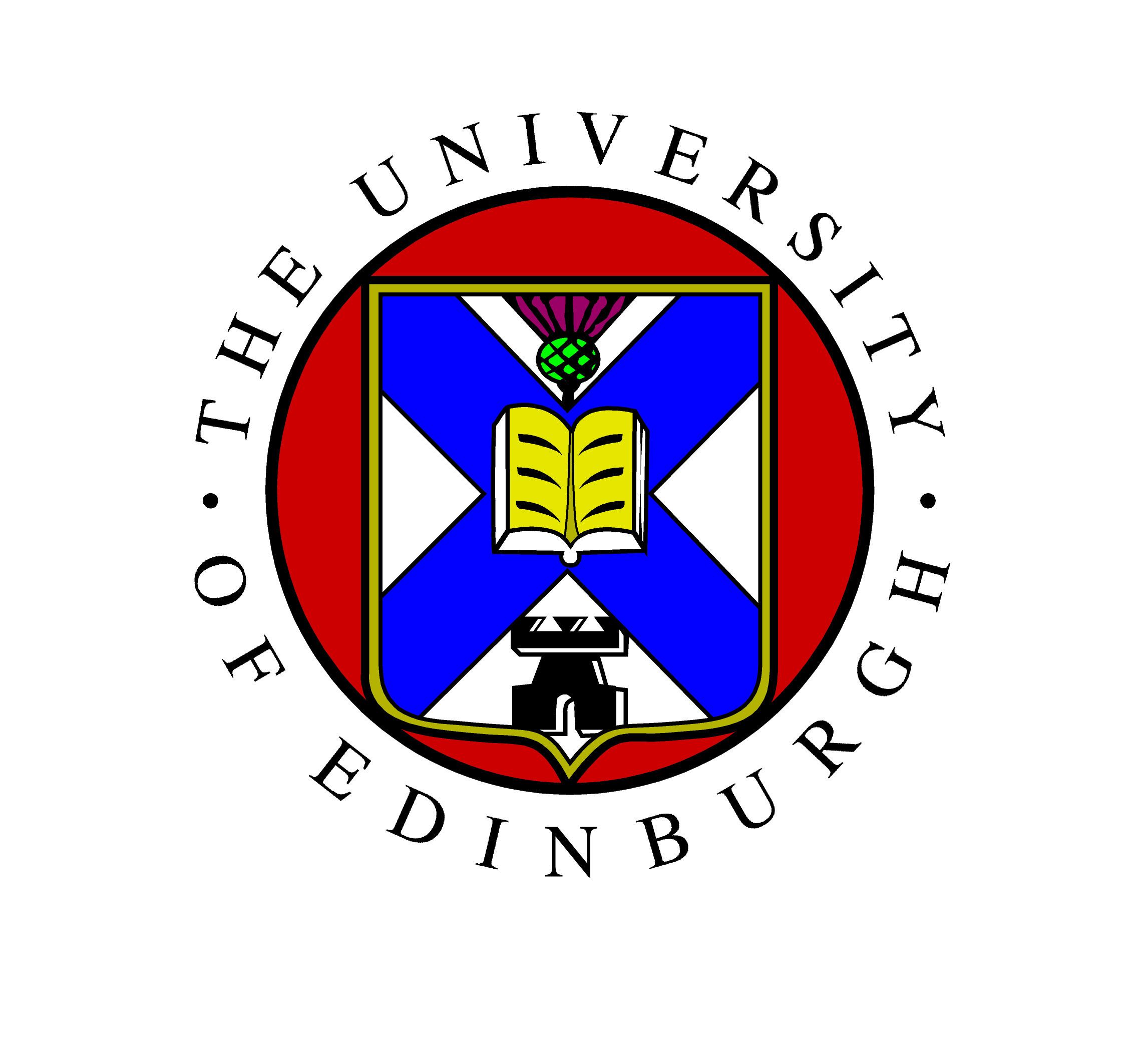 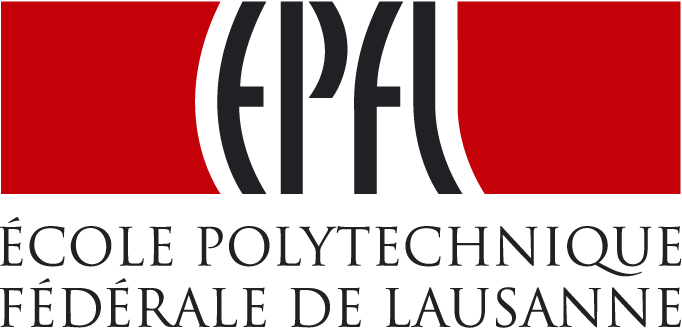 Online Services
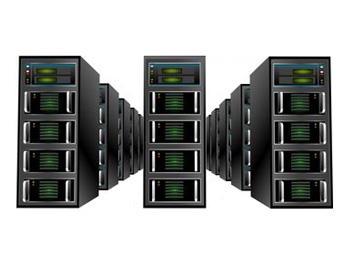 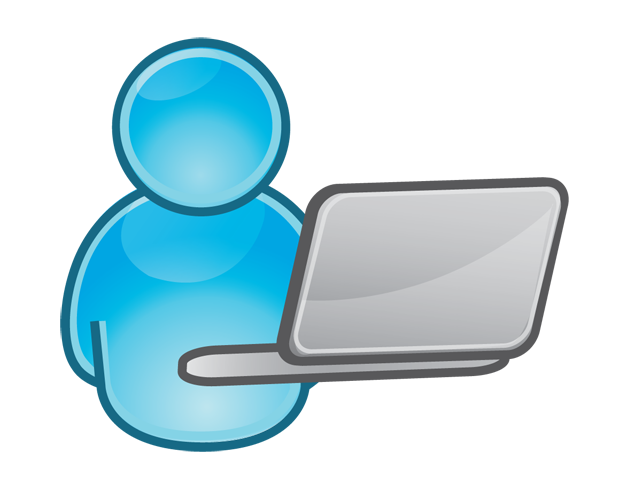 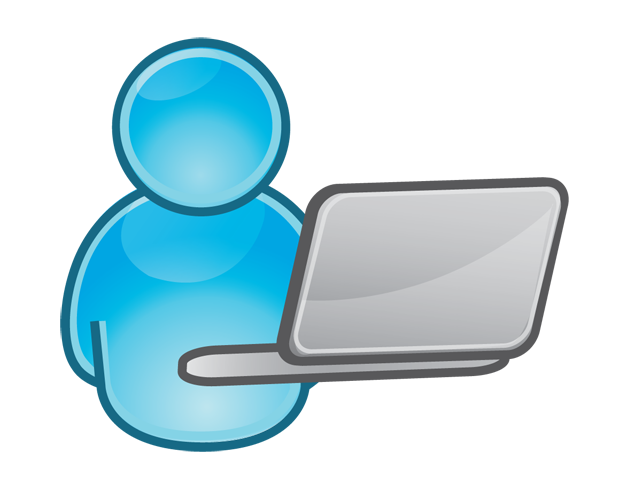 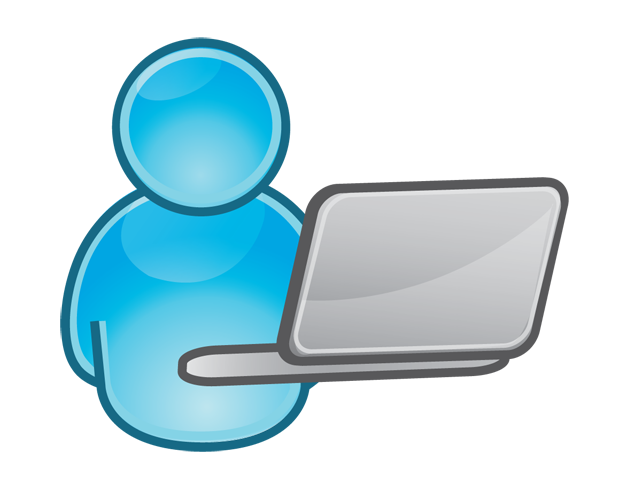 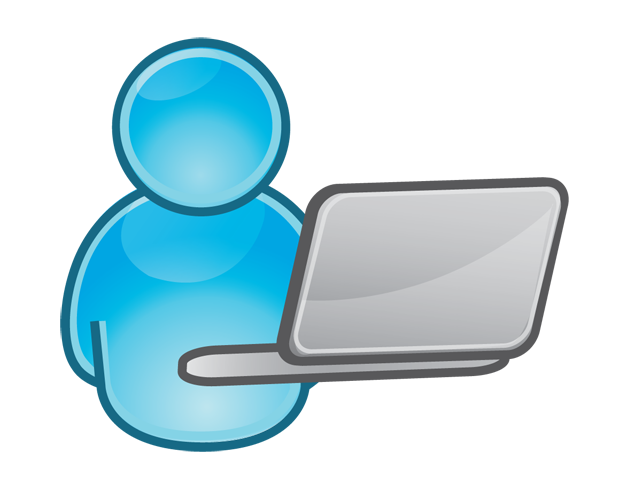 write
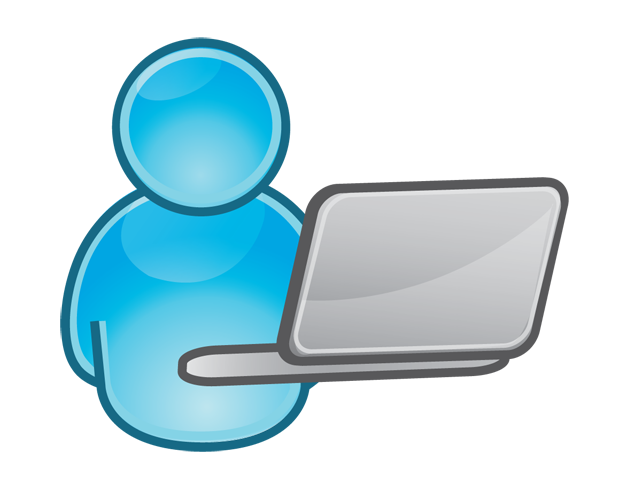 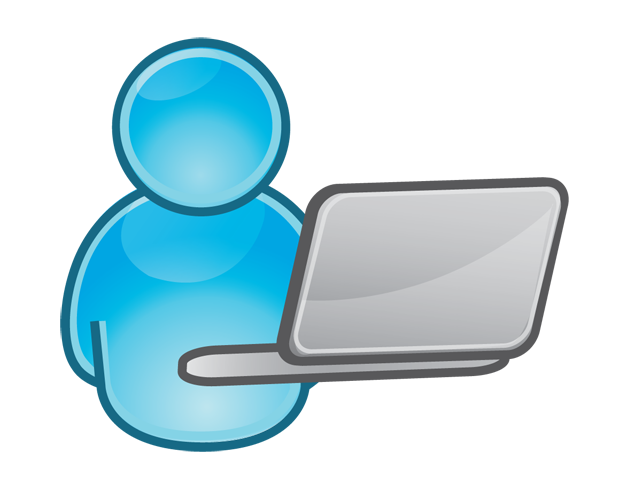 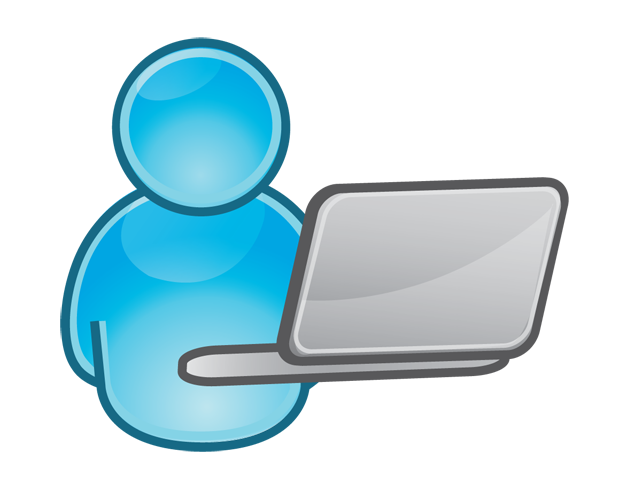 reads
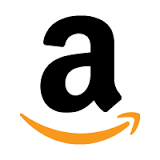 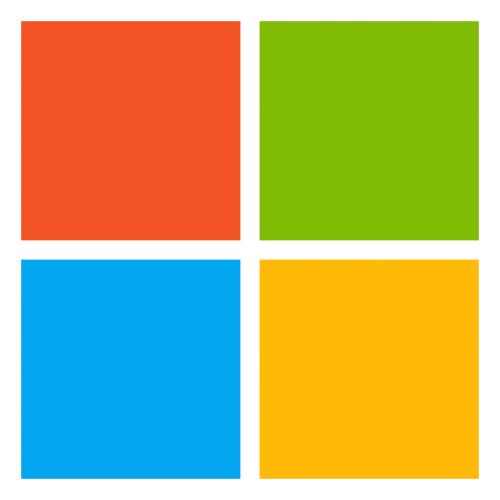 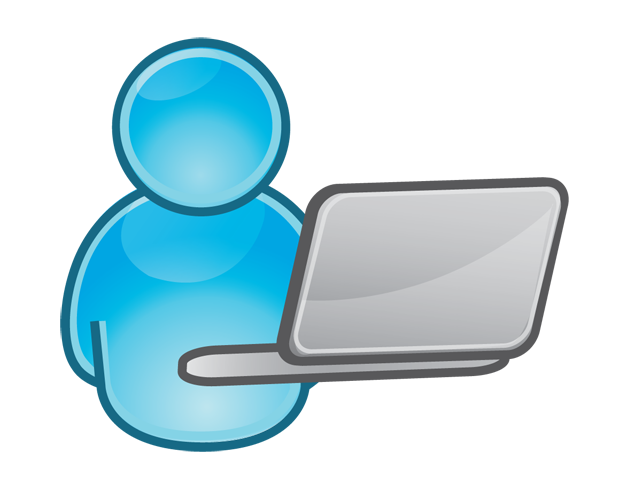 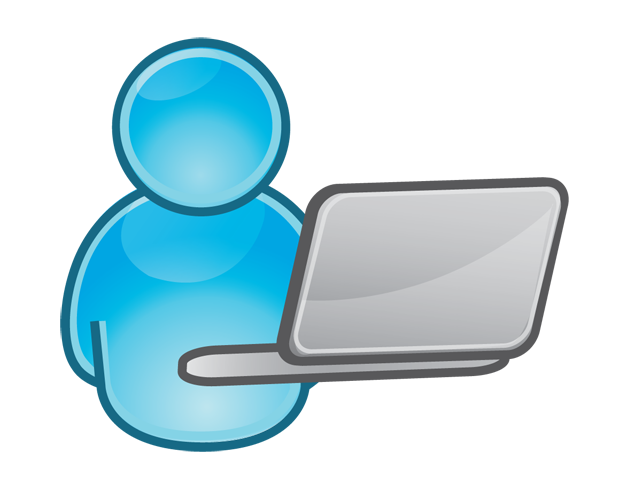 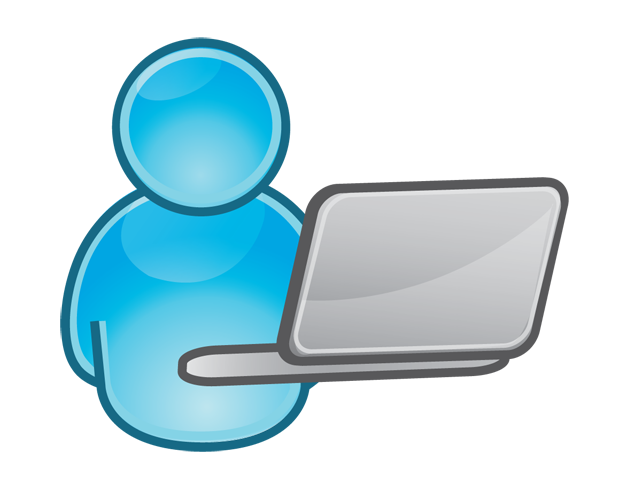 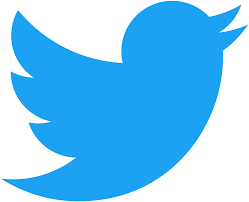 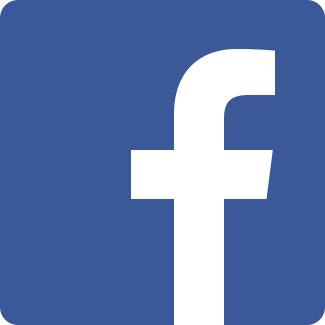 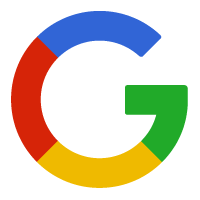 Powered by datacenters
PBs of data, millions of users
Mostly reads, occasional writes
Massive datasets, immense reader concurrency
2
Remote Memory Access
Frequent remote memory accesses within datacenter
Networking traditionally expensive

RDMA technology
Fast one-sided ops

Object semantics
Need to read objects atomically
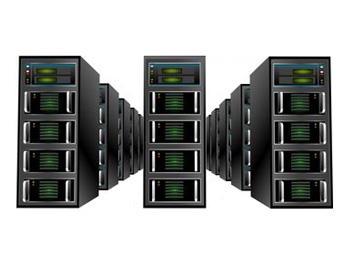 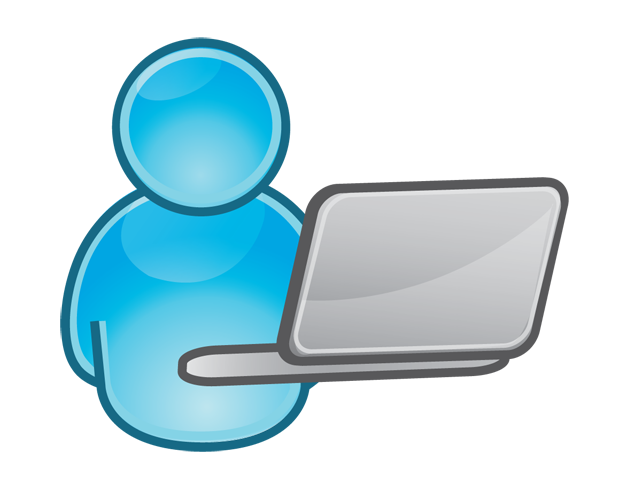 Application
NI
NI
CPU
CPU
Memory
Memory
zZz
One-sided operations do not provide object read atomicity
3
Object Atomicity in Software
One-sided ops’ atomicity limited to single cache line

Object atomicity provided by SW: embedded metadata





SW checks expensive: up to 50% of a remote object read!
post-transfer atomicity checkby CPU
NI
NI
CPU
CPU
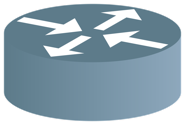 object
M
object
M
Memory
Memory
zZz
Network
SABRes: minimal NI extensions, up to 2x faster object reads
4
Outline
Overview

Background

SABRes design

Results

Summary
5
Modern Distributed Object Stores
Infrequent writes (over RPC)

Optimistic one-sided reads (RDMA)
Rare conflicts (read-dominated workloads)
High concurrency & fast remote memory accesses

Software mechanisms for object read atomicity 
Hardware does not provide one-sided atomic object reads

Examples: Pilaf [Mitchell’13], FaRM [Dragojevic’14, ’15]
SW mechanisms enable concurrent atomic object reads
6
State-of-the-art Atomic Reads
Per-cache-line versions (FaRM [Dragojevic’14,’15])
CPU
CPU
Object layout in memory
✓
NI
NI
✓
2
3
3
✓
writer
2
3
3
Memory
Memory
✓
2
3
3
2
3
3
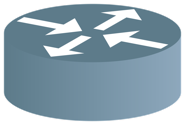 Application data
CPU checks versions & copies
(Same for LOCAL accesses!)
Cache-line versions
Destination: Server B
Source: Server A
✗  CPU overhead for version embedding/stripping
✗  Intermediate buffering for all reads & writes
7
Emerging Networking Technologies
RDMA
Lean user-level protocol
High-performance fabrics
One-sided ops


Scale-Out NUMA [ASPLOS’14]
All the above
Tight integration – On-chip NI
SW atomicity
15%
Object read latency
Transfer
50%
RDMA
soNUMA
Faster remote memory access exacerbates SW overheads
8
Software Atomicity Overhead
soNUMA: remote access latency ~4x of local [ASPLOS’14]
FaRM KV store
ARM Cortex-A57 cores
Up to 50%
Transfer is small fraction
Need hardware support for object atomicity
9
Design Goals
Low latency & high throughput
Low single-transfer latency, high inter-transfer concurrency

Lightweight HW support
Small hardware footprint

Detect atomicity violations early
Unlike post-transfer checks of SW solutions
Can meet goals with hardware extensions in NI
10
Towards Hardware Atomic Reads
Leverage NI’s coherent on-chip integration
Detect atomicity violations






End-to-end guarantees: objects are structured SW constructs
Range of consecutive addresses
Object header w/ version
Writers always increment version before & after data update
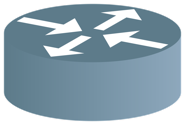 NI
CPU
Inter-nodenetwork
Memory
Last-level cache
Data
Data
Version
Data
HW SW co-design for efficient hardware
11
SABRes: Atomic Remote Object Reads in Hardware
Leverage:  - “version+data” object layout
CPU
NI
NI
logic
Remote read
read version
1
read data
2
Reply(data or abort)
LLC
Re-read version
& compare
Memory
write
3
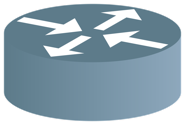 VERSION MISMATCH
 ABORT!
Network
Serialized version/data reads increase latency
12
One-sided ops controller at destination
One-sided ops controller at destination
read cache lines
read cache lines
requests
requests
Object 0
Object 0
Remote reads
Remote reads
Local writes
Local writes
Object 1
Object 1
Invalidation
Invalidation
MMU
MMU
…
…
Controller logic
Controller logic
data replies
data replies
Invalidation
Invalidation
Object N
Object N
Inter-node network
Inter-node network
Memory hierarchy
Memory hierarchy
Address tracking
Address tracking
Our goal: Simple hardware for zero-overhead atomic object reads
SABRes: Atomic Remote Object Reads in Hardware
Leverage:  - “version+data” object layout
	    -  Coherent NI integration & object address contiguity
CPU
Speculatively 
read version & data
NI
logic
Remote read
Address range tracking
LLC
Memory
write
invalidation
ABORT!
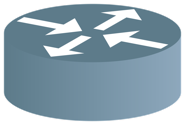 Network
Simple hardware, atomicity w/ zero latency overhead
13
One-sided ops controller at destination
One-sided ops controller at destination
read cache lines
read cache lines
requests
requests
Object 0
Object 0
Remote reads
Remote reads
Local writes
Local writes
Object 1
Object 1
Invalidation
Invalidation
MMU
MMU
…
…
Controller logic
Controller logic
data replies
data replies
Invalidation
Invalidation
Object N
Object N
Inter-node network
Inter-node network
Memory hierarchy
Memory hierarchy
Address tracking
Address tracking
Our goal: Simple hardware for zero-overhead atomic object reads
Address Range Tracking Implementation
Send payload back to requester
CONFLICT – ABORT!
data replies
Object 0
Reply(abort)
-
-
-
read cache lines
Object read(6 cache lines)
>
>
>
base
base
base
Object 1
NI
logic
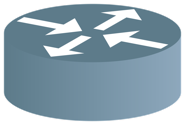 …
…
Object N
invalidation
LLC
Memory
Stream buffers
Network
Stream buffer entry state:
Free
Used (awaiting reply from memory)
Completed (memory reply received)
Speculation: no serialization & early conflict detection
14
FaRM KV Store on soNUMA
SW atomicity
SABRes
SABRes w/ 16 32-entry stream buffers  35-52% lower E2E latency
Remove SW atomicity check overhead
Remove intermediate buffer management
Latency reduction  commensurate throughput improvements
15
Summary
Software object atomicity mechanisms increasingly more costly


SABRes: lightweight NI extensions for atomic remote object reads


Up to 2x latency & throughput benefit for distributed object stores
16
Thank you!Questions?
For more information please visit us at 
parsa.epfl.ch/sonuma
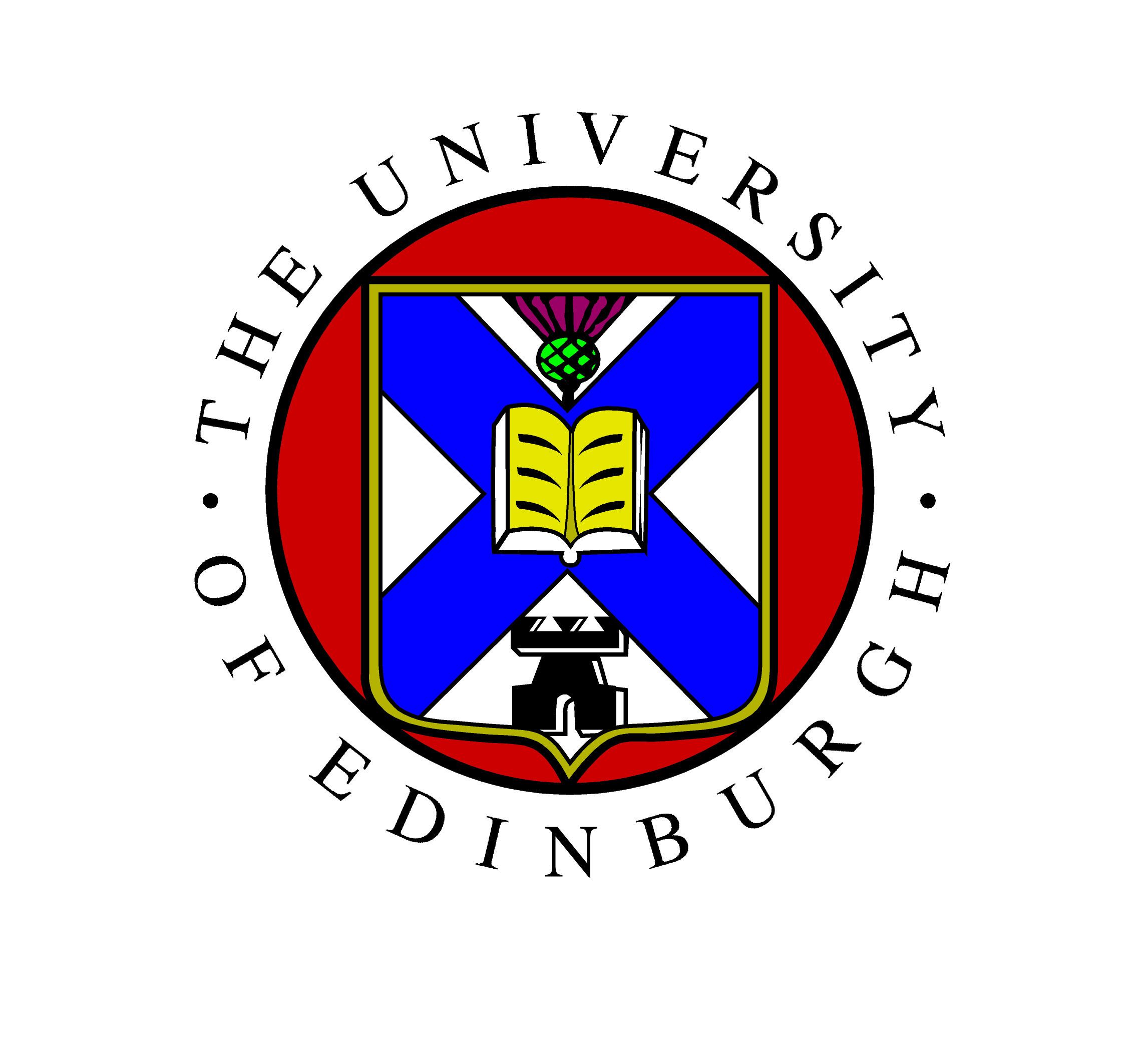 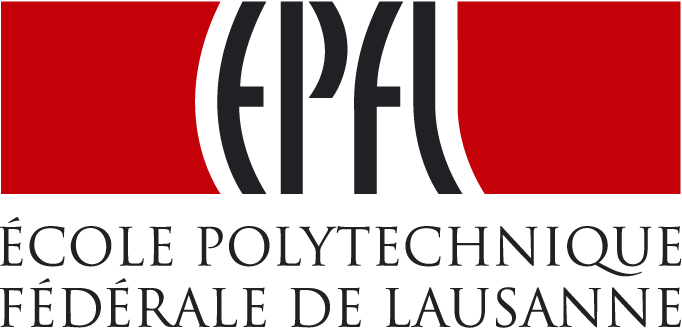